بسمه تعالی
دانشگاه علوم پزشکی جندی شاپور اهواز


شهرام خمیسی
 
کارشناس ارشد پرستاری ( گرایش داخلی – جراحی ) 
پاییز 1401

محاسبات دارویی
تحقیقات متعددی در مورد میزان اشتباهات دارویی انجام شده اند .میزان این اشتباهات بین 66 تا 74 درصد ذکر شده اند . در این میان اشتباهات دارویی ناشی از اشتباه در محاسبه میزان دارو بمیزان 51 درصد بیان شده اند .
برای اطمینان از تجویز دارو با روش استاندارد باید هشت اصل اساسی زیر کامل رعایت شود:
1- داروی صحیح 
2- دوز صحیح 
3- مددجوی صحیح 
4- روش یا راه صحیح 
5- زمان صحیح 
6- مستند کردن(نوشتن در پرونده)داروهای داده شده
7- تجویز صحیح.درج شفاف نام و جزئیات پزشک تجویزکننده نسخه دارویی 
8- پاسخ مناسب به دارو : آموزش به بیمار در ارتباط با دستور دارویی
برخی واحد ها و مقیاس های مورد در استفاده در محاسبه داروها
Pound (Ib) : 450gr : 160  Oz ( ounce  )
Pint =½ quart : 16 Oz ( ounce  )
1 Oz ( ounce  ) : 30 CC  : 28.36 gr
1 CUP (لیوان ) :  80  Oz ( ounce ) : 240 CC
 1 ( قاشق چایخوری ) Tsp : 5 CC
 1( قاشق مرباخوری ) : 7/5 CC
 1( قاشق غذاخوری ) Tbsp : 15 CC
 1 CC : 15 gtt ( Macro drop ) or 60ghh ( micro drop )
(ml ) حجم کل × 100 درصد/ : میزان کل (گرم )
مثال :  200 سی سی محلول بیکربنات سدیم با غلظت 8.4 % حاوی چند گرم بیکربنات سدیم است ؟                                   
8.4  :    میزان کل ( گرم )/100    × 200  = 16.8 gr

100 سی سی محلول بیکربنات سدیم با غلظت 8.4 % حاوی چند گرم بیکربنات سدیم است ؟                                   
8.4  :    میزان کل ( گرم )/100    × 100  = 8.4 gr
8.4 × 1000 = 8400 mg /    100 CC
اگر بخواهیم این میزان را در یک سی سی بدست آوریم ین مقدار را بر 100 تقسیم میکنیم :
8400mg / 100    =   84 mg / 1 CC
مثال : 50 سی سی دکستروز 50 درصد حاوی چند گرم قند است ؟  50  :    میزان کل ( گرم )/100    × 50  = 25 gr 25000  = mg
آدرنالین   1 gr / 10000 = 1000 mg / 10000 =  1mg / 10 CC 

اپی نفرین گاهی برای بیحسی موضعی با لیدوکائین و معمولا بصورت 1 در 200000 ترکیب میشود . چه میزان اپی نفرین در یک ویال 20 سی سی موجود می باشد ؟ 
                                                                                                                   1gr / 200000 =  1000mg /200000 = 1 mg / 200 CC = 1000 microgram / 200 CC = 
100 microgram ( 0.1 mg) / 20 CC 
پس دریک آمپول 20 سی سی 0.1 میلیگرم آدرنالین معادل 100 میکروگرم آدرنالین موجود است .
) غلظت محلول موجود N1) × ) حجم برداشته شده از محلول موجود V1) =   غلظت درخواستی (N2) ×  حجم درخواستی  )  V2)
مثال : اگر ml 10 سدیم بیکربنات 7.5 % مورد نیاز باشد ولی موجودی داروخانه سدیم بیکربنات 8.4 % باشد ، چه مقدار از داروی موجود باید برداشته شود و سپس رقیق گردد تا غلظت مورد نیاز بدست آید ؟ 
           N1 =  8.4        N2 =7.5           V1= ?         V2 = 10
           N1 × V1 = N2 × V2
             8.4 × V1 = 7.5 × 10 
              V1 = 9 ml
لذا 9 سی سی از محلول بیکربنات 8.4  % برداشته و با آب مقطر قابل تزریق و حجم را به 10 سی سی میرسانیم .
N1  : غلظت سرم موجود N2 : غلظت ویال هیپرتونیک موجود          N3 : غلظت سرم مورد نیازV1 : حجم برداشته شده از سرم ( محلول ) موجودV2 :حجم مورد نیاز از ویال هیپرتونیک موجود V3: حجم نهایی محلول ( سرم ) درخواستی
تبدیل میلی اکی والان به میلی گرم
لذا برای بدست آوردن 100 سی سی دکستروز 12/5 درصد باید 83/3 سی سی از سرم  دکستروز5 درصد و 16/6 سی سی از ویال دکستروز 50 درصد را با هم مخلوط کرد .
تعیین سرعت انفوزیون سرم های معمول :
تعیین دوز دارو در اطفال
محاسبه حجم سرم دریافتی در ساعت و محاسبه سرعت قطرات :
اگر دارو بر حسب میلیگرم و دوز دستوری پزشک میکروگرم باشد ، باید مخرج در 1000 ضرب شود تا دو واحد از نظر مقیاس برابر شوند .
دوز آدرنالین 0.1-0.5 microgram/kg/min  و دوز نور آدرنالین 
7.35 microgram/kg/min  است .
فرمولهای تسهیل شده :
تزریق آمیودارون Amiodarone :
آمیودارون یک  داروی آنتی آریتمی است که در تاکیکاردی بطنی و آریتمی های فوق بطنی استفاده میشود . عارضه مهم آن برادیکاردی ، هیپوتانسیون ، هیپر یا هیپوتیروئیدی و فیبروز ریوی است .    150mg / 3 ml
دوز اول بصورت 150 میلیگرم در عرض 10 دقیقه تجویز میشود . 
دوز دوم بصورت 360 میلیگرم در عرض 6 ساعت تزریق میشود .بخاطر احتمال فلبیت ایجاد شده ناشی از تزربق دارو ، بهتر است دوز 6 ساعته به دو دوز 3 ساعته تقسیم شود . در اینصورت دارو رقیق تر شده و احتمال آسیب عروقی کمتر میشود . سرعت تزریق در شیوه اول 16 قطره در دقیقه و در شیوه دوم 32 قطره در دقیقه خواهد بود .
دوز سوم بصورت 540 میلیگرم در عرض 18 ساعت تزریق میشود .بخاطر احتمال فلبیت ایجاد شده ناشی از تزربق دارو ، بهتر است دوز 18 ساعته به سه دوز 6 ساعته تقسیم شود . در اینصورت دارو رقیق تر شده و احتمال آسیب عروقی کمتر میشود . سرعت تزریق در شیوه اول 6 قطره در دقیقه و در شیوه دوم 16 قطره در دقیقه خواهد بود .
تزریق لیدوکایین : برای تعیین میزان دارو در هر سی سی کافی است درصد را برداشته و جلوی آن صفر بگذاریم مثلا یک سی سی ویال یا آمپول لیدوکایین 1% حاوی 10 میلیگرم لیدوکایین و یک سی سی ویال یا آمپول لیدوکایین 2% حاوی 20 میلیگرم لیدوکایین است .


برای اینکه بدانیم یک سی سی سولفات منیزیم چند گرم دارو دارد ،  کافی است غلظت دارو را بر 10 تقسیم کنیم . مثلا یک سی سی سولفات منیزیم 50% حاوی 0/5 گرم سولفات منیزیم و یک سی سی سولفات منیزیم 20% حاوی 0/2 گرم سولفات منیزیم است .
هرگاه بخواهید مقدار یک سی سی دارویی را که برحسب درصد می باشد را برحسب میلی گرم محاسبه کنید کافی است علامت درصد را از جلوی عدد دارو حذف و به جای آن صفر بگذارید ، دراین صورت یک سی سی حاوی عدد بدست آمده به واحد میلی گرم خواهد بود .
TNG : نیتروگلیسرین یک داروی وازودیلاتورو ونودیلاتور است . 
موارد استعمال : chest pain  ، کریز هیپرتانسیون ، ACS ، َAnal fissure ، Raynauds phenomenon 
عوارض : سردرد ، سرگیجه ، تهوع و استفراغ ، دیسپنه ، اضطراب ، بیقراری ، کاهش سریع فشار خون ، تاری دید ، سبکی سر


در دیسکسیون آئورت و مصرف sildenafil وTadanafil  در 24 و 48 ساعت اخیر توسط بیمار کنترااندیکاسیون مطلق دارد .
Labetalol  یک بتابلوکر قوی است که در کریز فشار خون و بخصوص در GHTN داروی انتخابی است . 20CC/ 100mg 
   1CC/ 5 mg      
دوز stat در عرض 30 تا 60 دقیقه تزریق شود . 
عوارض آن  هیپوتانسیون ، برادیکاردی و افزایش BUN  است .
 Aminophylline 250 mg یک برونکودیلاتور قوی است . از عوارض آن میتوان به تاکیکاردی ، بیقراری ، تهوع ، استفراغ ، لرزش دستها اشاره کرد .
Dose / kg /hour 
دوز دستوری را در وزن بیمار ضرب و بعد در 10 ضرب میکنیم تا میزان دارو برای 10 ساعت محاسبه شود . میزان محاسبه شده را در 100 سی سی میکروست ریخته و به صورت 10 قطره در دقیقه انفوزیون میکنیم .
جهت تهیه داروهایی مانند هپارین و انسولین که بر حسب واحد اندازه گیری میشوند ، به ترتیب ذیل عمل میکنیم  :
میزان داروی مورد نیاز برای 10 ساعت را محاسبه کرده و در یک میکروست با حجم 100 سی سی میریزیم . در میکروست gtt/min  معادل cc/hour است . مثلا اگر دستور پزشک 1000 واحد هپارین در ساعت باشد ، 10000 واحد را در 100 سی سی میکروست ریخته و با سرعت 10 قطره میکروست در دقیقه تنظیم میکنیم . اگر دستور پزشک به 800 واحد در ساعت تغییر کند یا سرعت انفوزیون را به 8 قطره در دقیقه تغییر میدهیم یا بجای 10000 واحد به اندازه 8000 واحد هپارین در 100 سی سی میکروست ریخته و با سرعت 10 قطره در دقیقه انفوزیون میکنیم .
Frusemide (Lasix) 10,20,40 mg
میزان داروی دستور داده شده ( مثلا mg/hour 4) را برای 10 ساعت را محاسبه کرده ( معادل 40 mg ) و در یک میکروست با حجم 100 سی سی میریزیم . در میکروست gtt/min  معادل cc/hour است و با سرعت 10 قطره در دقیقه انفوزیون میکنیم .
Endo Tracheal Tube ( ETT )
ETT  size   :     4  + age ( year ) / 4 
NGT  size  :     2  × ETT  size 
ETT  Depth :   3  × ETT  size 
Chest Tube  size :   4  × ETT  size
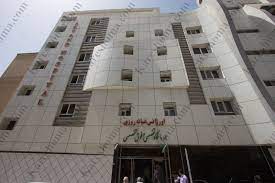 خسته نباشید